Gerund-infinitive would likeMaestra Llanely Santos Rivera
En esta lección ocuparemos dos tipos de gramática
#1 uso del gerundio


#2 would like
Infinitive - Gerung
#1 EL USO DEL GERUNDIO (ING)

El gerundio es una de las formas verbales más fáciles de usar y también una de las más usadas. El gerundio de un verbo  siempre se forma con el sufijo –ing y se usa para:
Formar tiempos continuos (presente continuo, pasado continuo, presente perfecto  continuo, etc.) Ejemplo: I am running (Yo estoy corriendo)

Formar los verb patterns: cuando usamos un verbo como like, love, hate,  want, need, etc la gramática exige que el verbo que sigue este en gerundio.  Ejemplo: I like running in the park (like + gerundio)
They hate going to the dentist. (hate + gerundio)

3. Transformar verbos en sustantivos: Un verbo como run habla  de la acción, pero transformándolo en gerundio – running –puede  usarse como sustantivo.
Ejemplo: Sofie runs in the park– Sofia corre en el parque (run como verbo)  Running is a lot of fun – Correr es muy divertido (run como sustantivo)
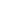 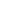 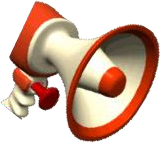 *IMPORTANTE: hay palabras que terminan en -ing porque sí. Por tanto, no significa que necesariamente estén con el  gerundio. Ejemplo:
human being = ser humano, building = edificio, beginning = principio, feeling = sentimiento, filling = relleno, findings =
resultados de un estudio, meaning = significado.

REGLAS DEL GERUNDIO

Cuando estamos aprendiendo el idioma inglés, necesitamos saber qué es y cuáles son las reglas de uso del gerundio  en inglés. Para ello podemos decir que el gerundio "ing" (ando – endo) es lo que nos permite transformar un verbo infinitivo  a un verbo gerundio. Por ejemplo:


Como se puede ver la regla general para aplicar el gerundio es añadir "ing" al  final del verbo, pero existen algunos casos especiales en los cuales no se  aplica dicha regla, por lo tanto, veamos las reglas del gerundio en inglés:
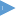 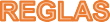 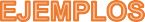 Drive	→	Driving
(conducir)		(conduciendo)  Write →	Writing  (escribir)	(escribiendo)
Para los verbos que terminan con la letra “e” se cambia la última
letra por el gerundio "ing".
Para los verbos que terminan en una vocal seguida de una doble  consonante o una doble vocal seguida de una consonante,
añadimos "ing".
Cook → Cooking  (cocinar) (cocinando)  Wait →	Waiting  (esperar)	(esperando)
Para los verbos que tienen solo una vocal y terminan en
consonante, se debe repetir o duplicar la última consonante,  seguido después de un "ing".
Swim →	Swimming
(nadar)			(nadando)  Win →		Winner  (ganar)	(ganando)
Die →	Dying  (morir) (muriendo)  See →	Seeing  (ver)	(viendo)
Los verbos que terminan en “ie”, se les cambia por una "y"  seguido por "ing", mientras los verbos que terminan en cualquier  vocal solo se añade ing.
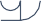 Nota: La duplicación de consonantes también depende de la sílaba tónica (Sílaba que se pronuncia con mayor intensidad). Por lo  tanto podemos duplicar el último consonante de un verbo siempre y cuando la sílaba tónica del verbo (monosílabo o no) se  encuentre al final. Por ejemplo:
prefer – preferring / begin – beginning /forget - forgetting
Para los verbos que no cumplen la regla de la sílaba tónica, no es posible la duplicación de la última consonante. Por ejemplo:
happen – happening/ listen - listening
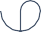 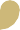 El gerundio
El gerundio se forma añadiendo -ing al infinitivo del verbo, por lo que se conoce también como la ing-  form. Tiene la misma apariencia que un participio presente. Se utiliza:
como sujeto de una oración;
:
Cycling is good for your health.
después de ciertas preposiciones;
Instead of studying for her exams, she went out every night.
después de ciertos adjetivos con una preposición;
I am interested in visiting the museum.
después de ciertos sustantivos, con o sin preposición;
There’s no point in waiting any longer.
después de ciertos verbos, con o sin preposición.
I enjoy cooking.
Palabras seguidas de un gerundio
El gerundio se usa después de ciertas preposiciones, adjetivos + preposición, sustantivos, verbos y  verbos + preposición. Haz clic en los enlaces siguientes para ver qué palabras van seguidas de un
gerundio en inglés.

Lista de preposiciones seguidas de un gerundio
Lista de adjetivos + preposición seguidos de un gerundio  Lista de sustantivos seguidos de un gerundio

Lista de verbos seguidos de un gerundio

Lista de verbos + preposición seguidos de un gerundio
¿Infinitivo o gerundio?
En ocasiones una misma palabra puede ir seguida de un infinitivo o de un gerundio, pero a menudo
esto implica un cambio de significado.
Sin cambio de significado
Los verbos siguientes admiten tanto un infinitivo como un gerundio sin variación de significado.
I started to read./I started reading.
attempt
begin
bother
cannot bear
cease
continue
hate
intend
love
prefer
start
Mismo significado, pero distinto uso
El significado de los verbos siguientes no varía seguidos de un infinitivo o de un gerundio. La diferencia  está en que seguidos de un infinitivo se utilizan con un complemento, mientras que seguidos de un
gerundio se utilizan sin complemento.
Con cambio de significado
Los siguientes verbos pueden ir seguidos de un infinitivo o de un gerundio, pero su significado se  modifica.
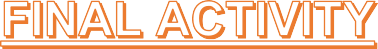 1. Practica las reglas del gerundio aplicándolas a los siguientes verbos en infinitivo:
Watch these videos to learn more:
https://youtu.be/_0onvUH6z98?si=bhLfo1yLzSQPmGQC  https://youtu.be/Ulay6SRJkQA?si=I7HClAAGPSTgqy5O
Would -Like
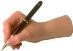 would like = want

The verb “would like” requires an object, a gerund, or an infinitive after it:
I would like a bagel. (The word “bagel” is an object.)
He’d like a new job. (The word “job” is an object. Notice that the subject and  “would” are contracted to form “He’d.” This is very common.)
They’d like a new dog. (The word “dog” is an object.)
They’d like to get a new dog. (“To get” is an infinitive.)

Most people make a contraction with the subject and “would.”
I would like a burrito = I’d like a burrito.
She would like to make a call. = She’d like to make a call.

Would Like in the Present Tense – Negative
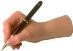 Remember: You must have an object after “would like.”  You can also use a gerund after “would like.”
You wouldn’t like living there. (“Living” is a gerund.)
He probably wouldn’t like the food.
They wouldn’t like doing that kind of work. (“Doing” is a gerund.)
Note: Using “would like” in the negative is not always an easy thing to do. This expresses an  opinion about a person that might not be true.

o o o o o o o o o o o o o
Would Like Questions
These questions are made with “would like.”  would like = do want
What would you like on your pizza?
Would you like to go out tonight?
Would they like to go to the park?
What time would you like to leave?
How many pieces of chicken would you like?

Here are some examples:
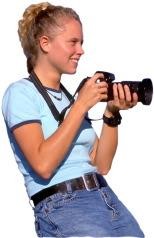 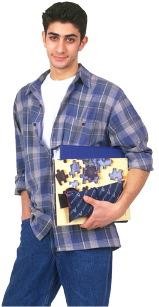 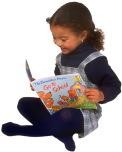 Watch these videos:
asking and answering questions with “would like.”
https://youtu.be/8BrNP539ybU

https://youtu.be/MOQZ3hfvUS4?si=XB7Mseq29wYdbj_X